Pictures of Earth Day Celebration
St. Thomas the Apostle School
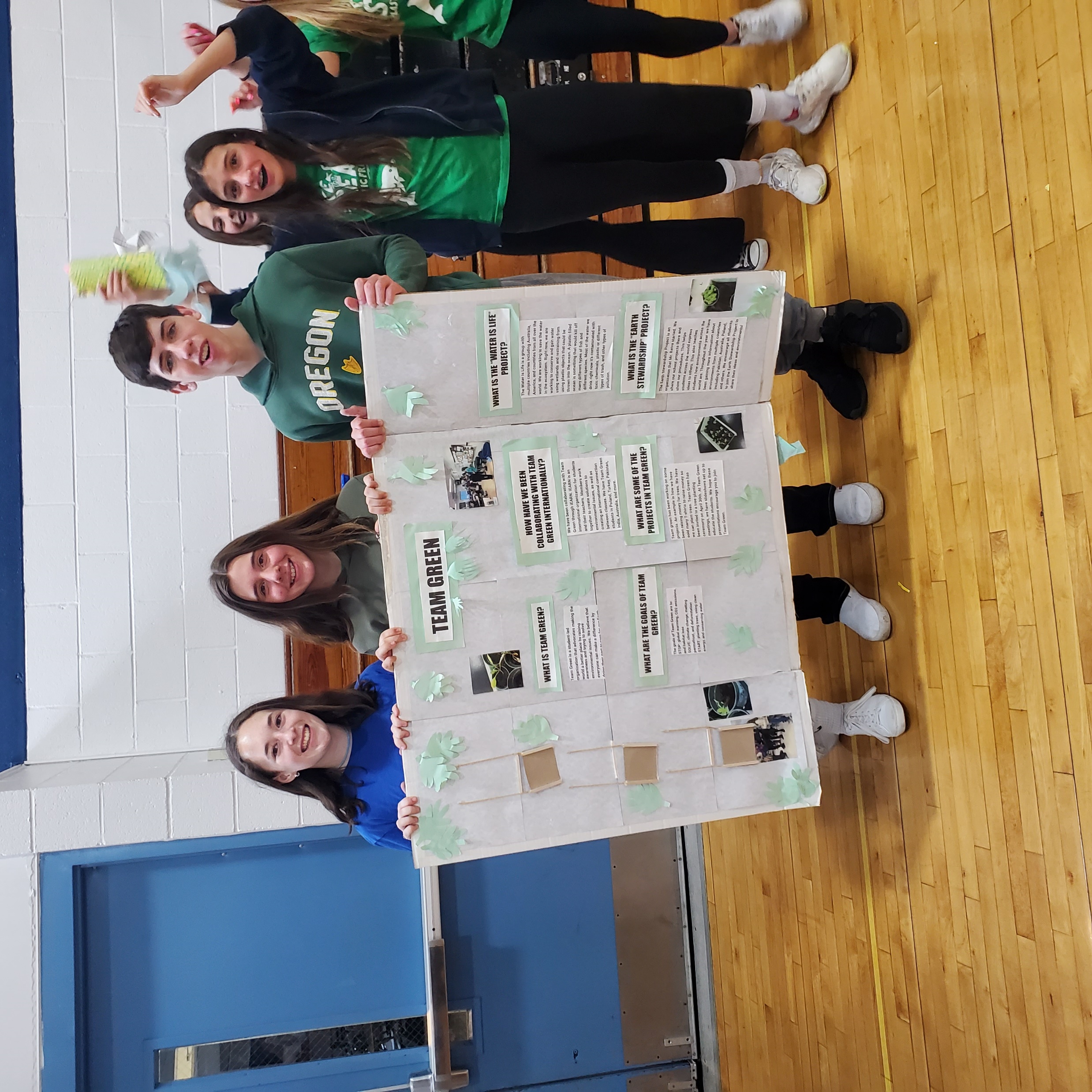 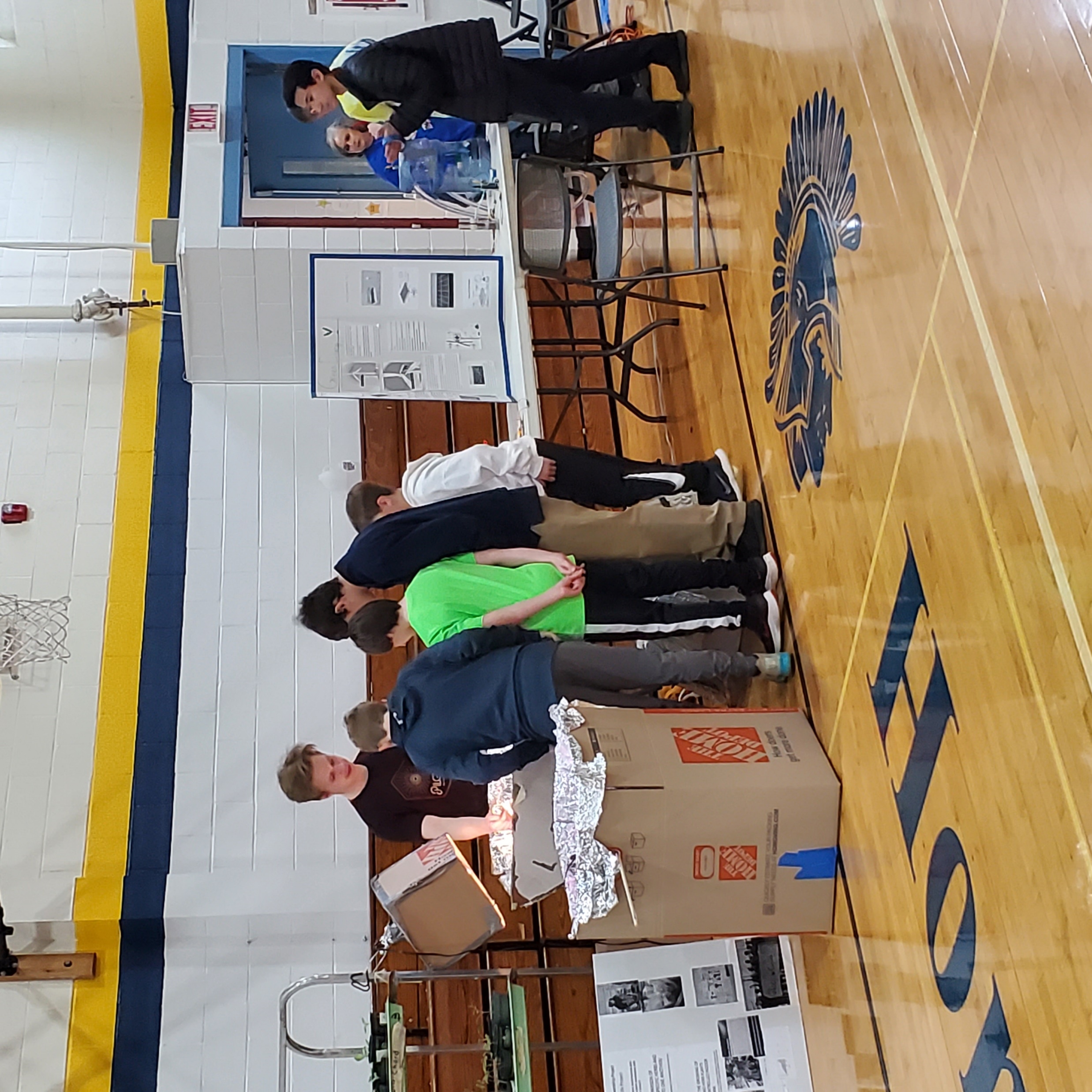 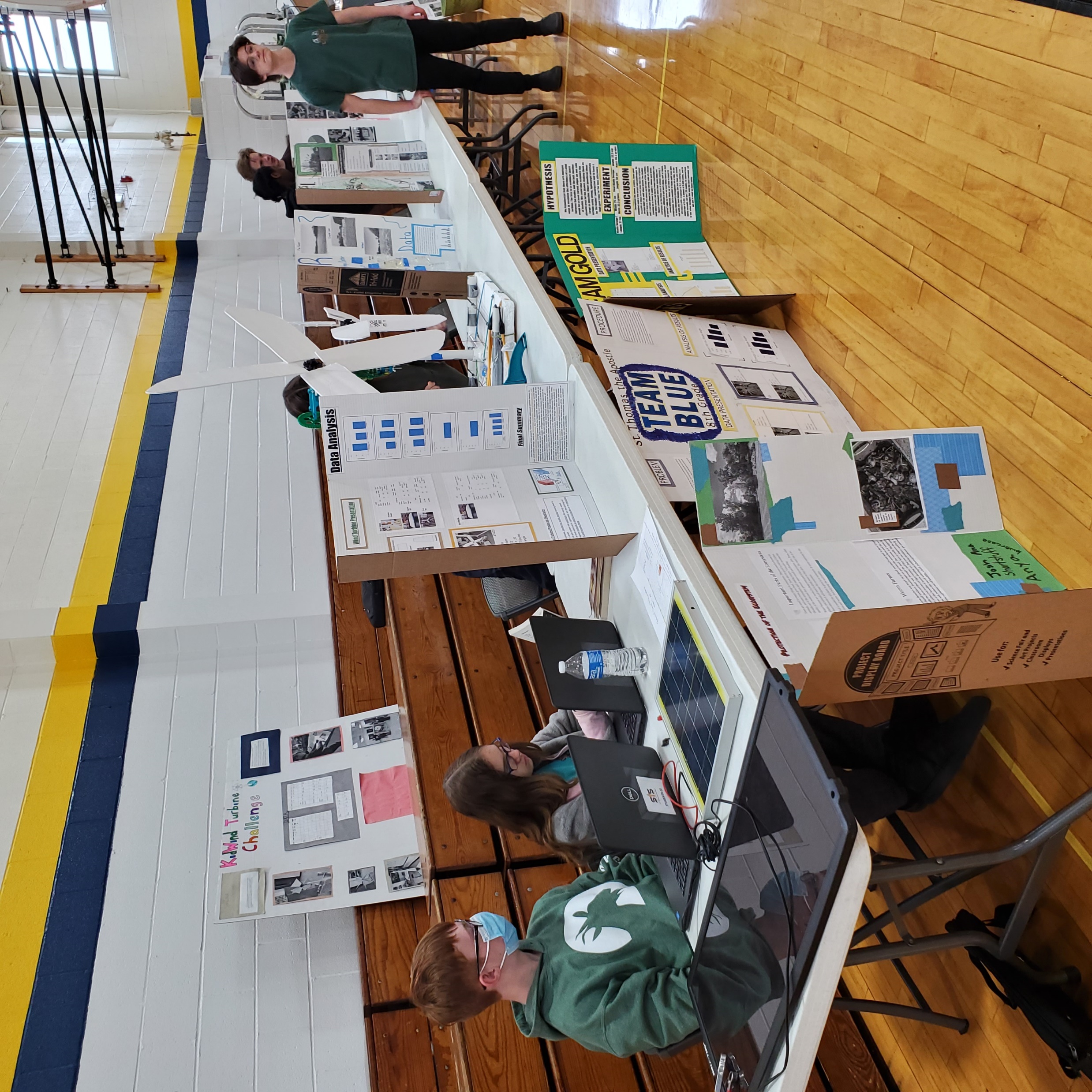 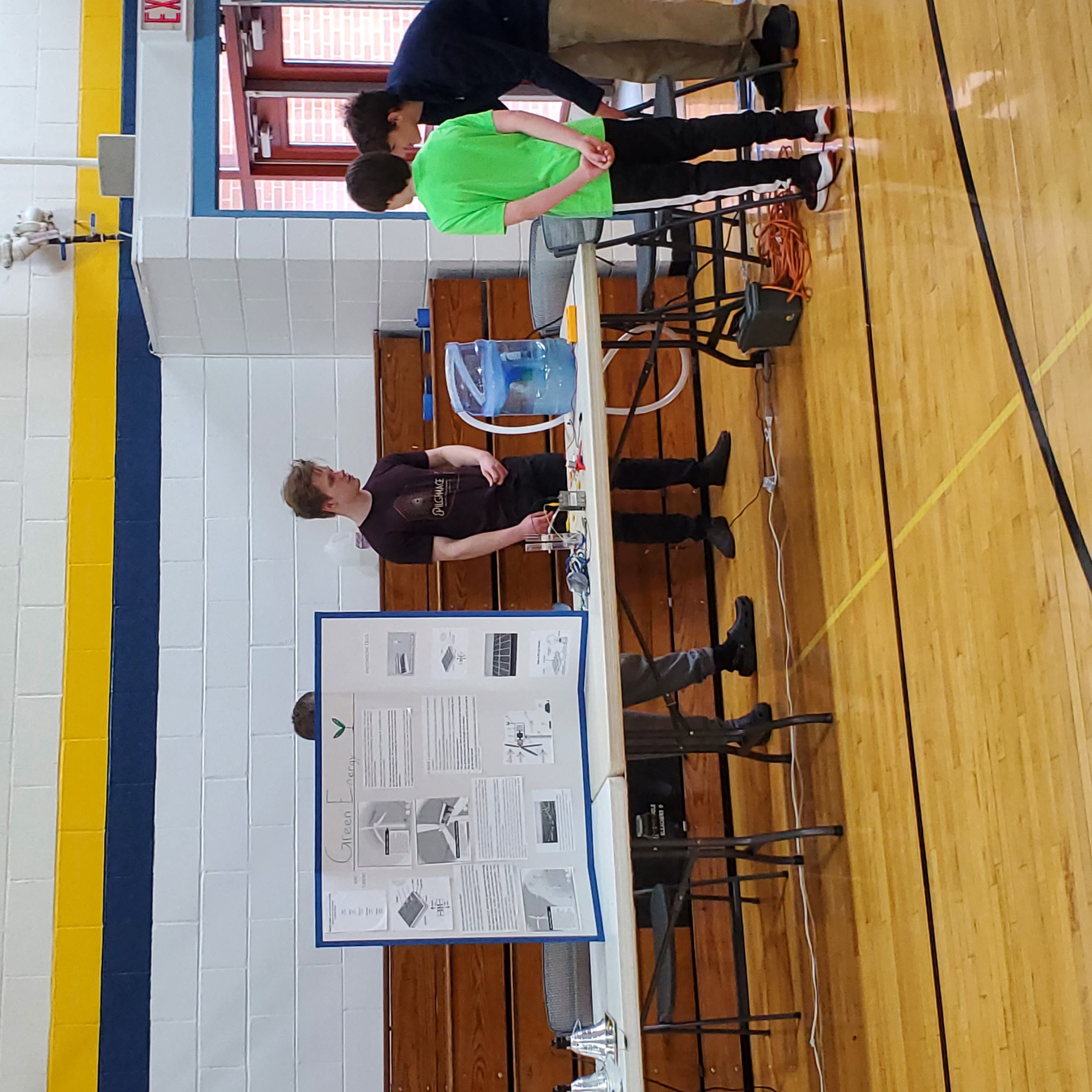 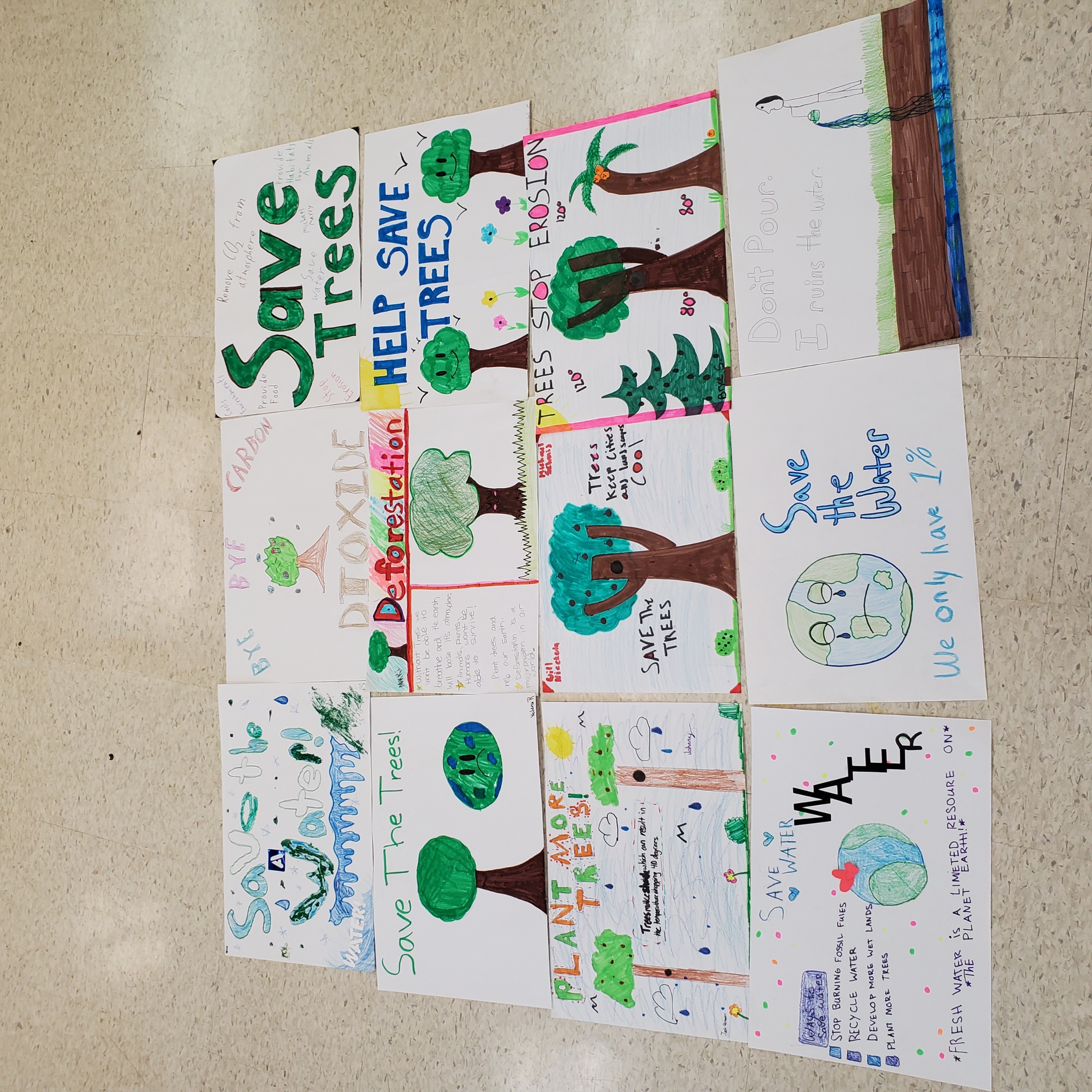 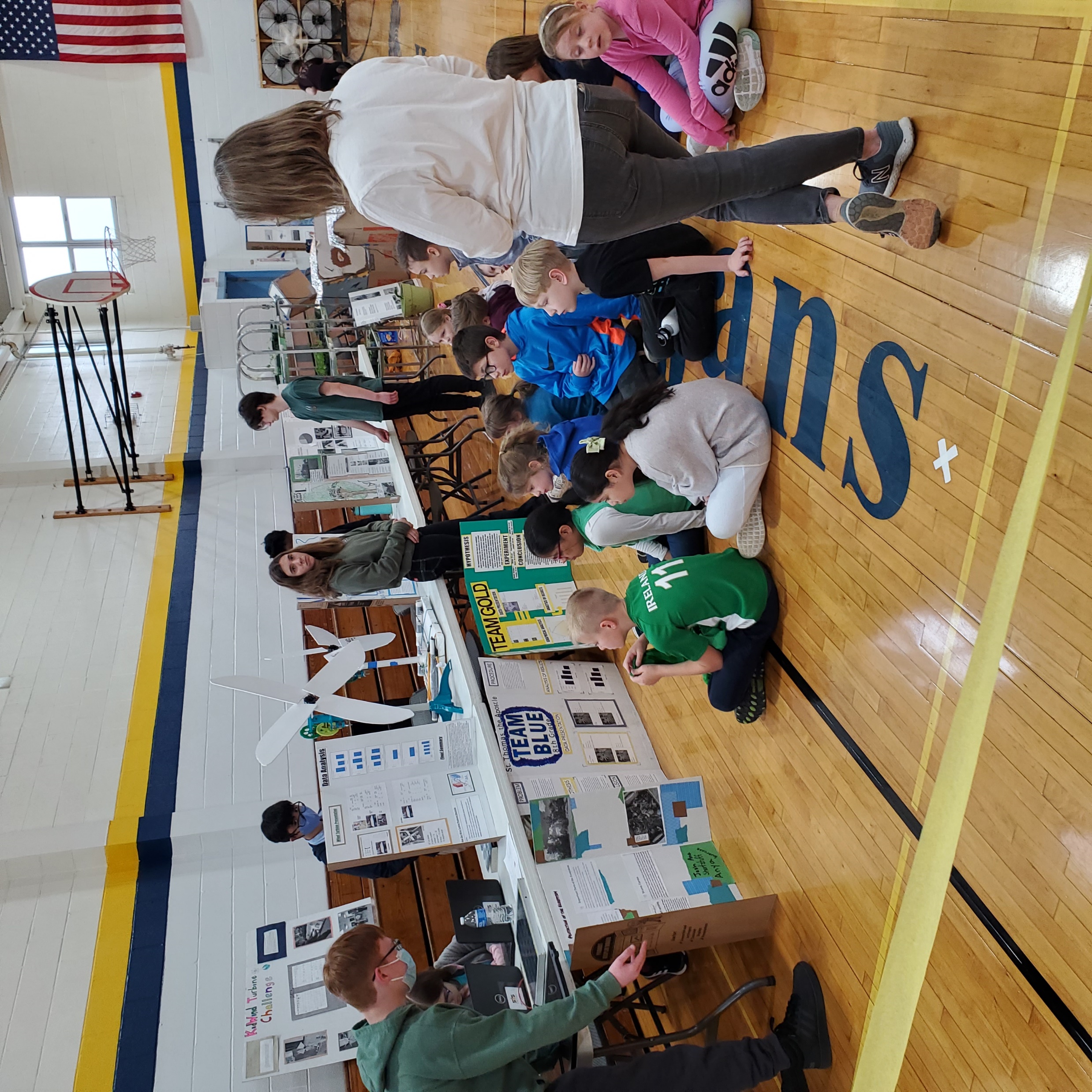 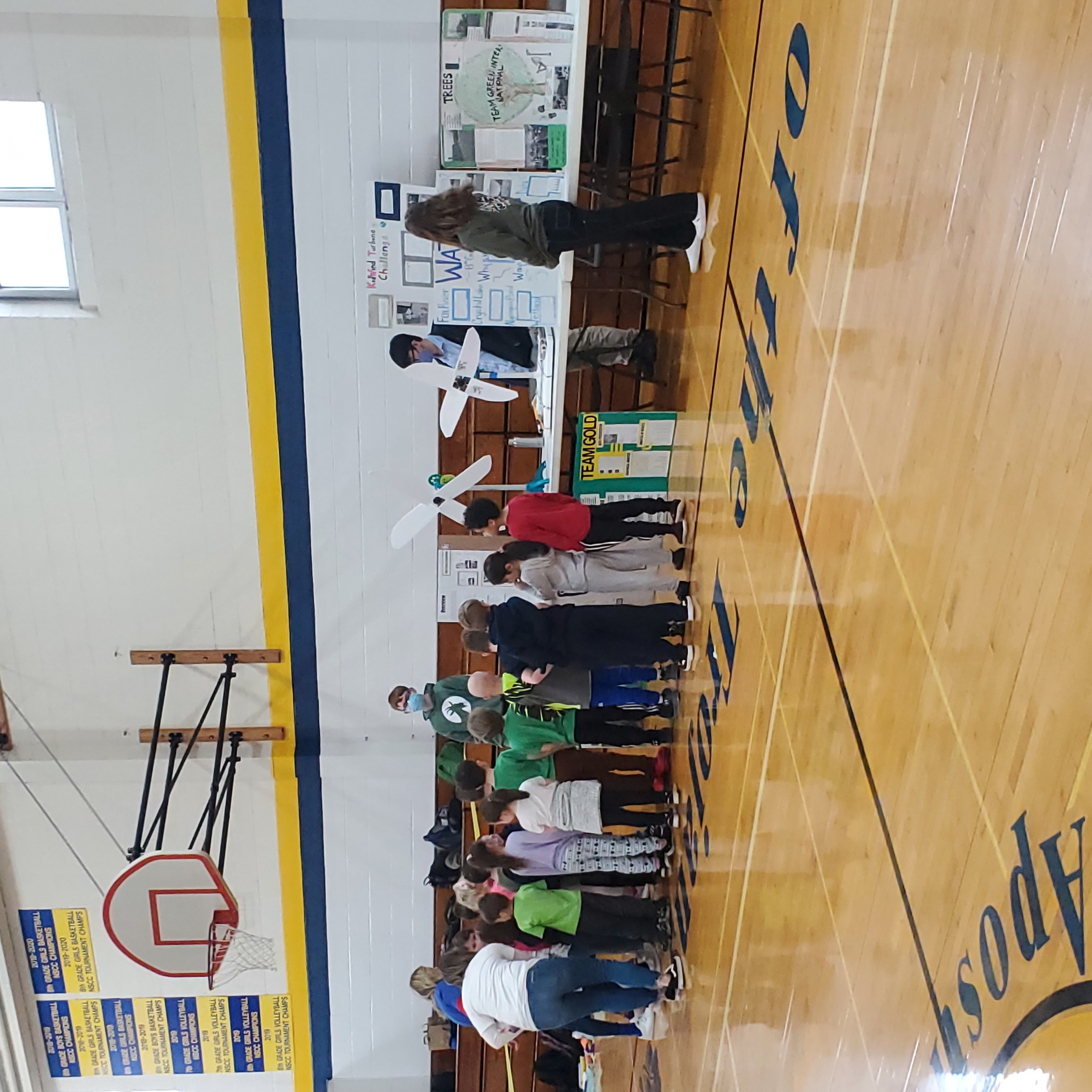 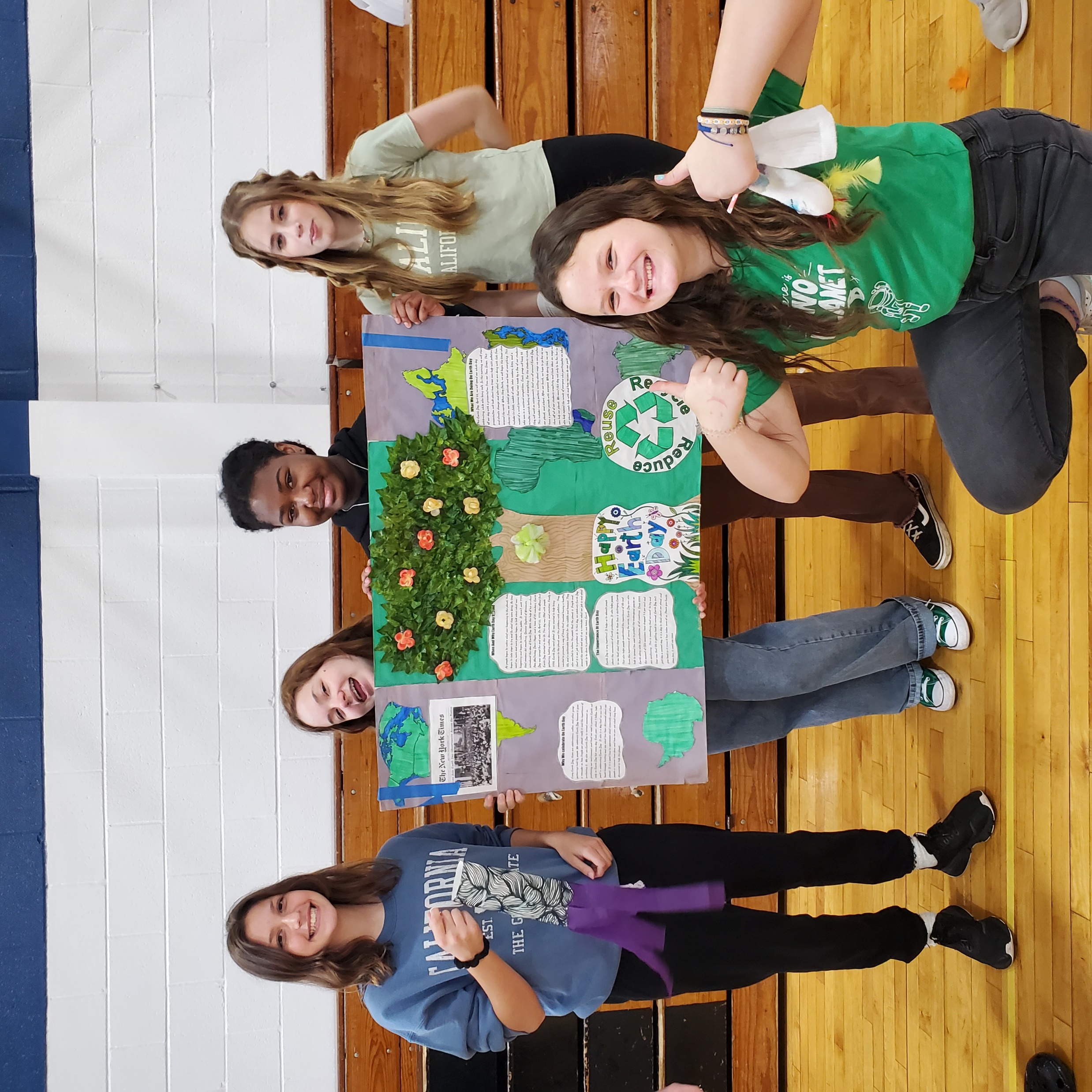 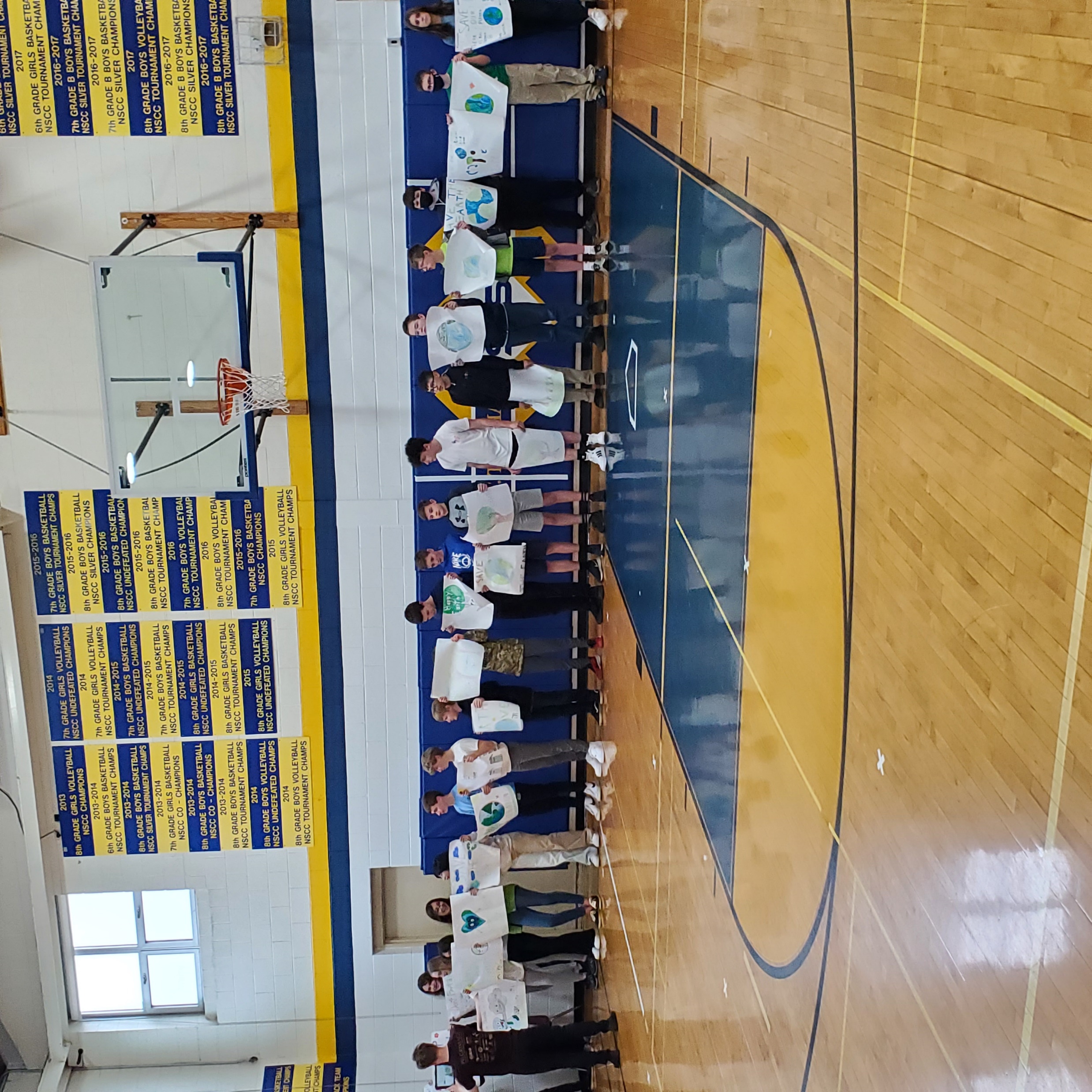 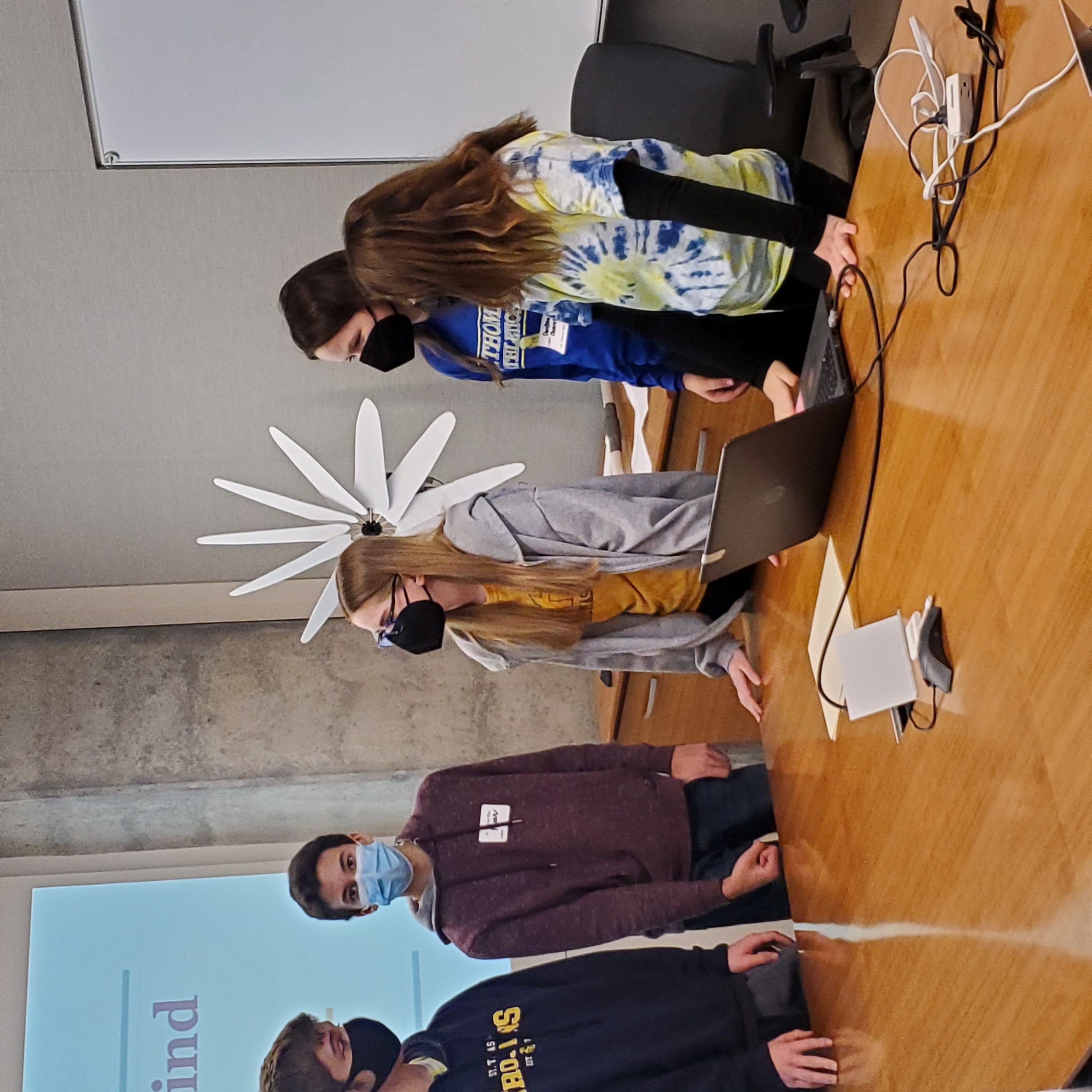 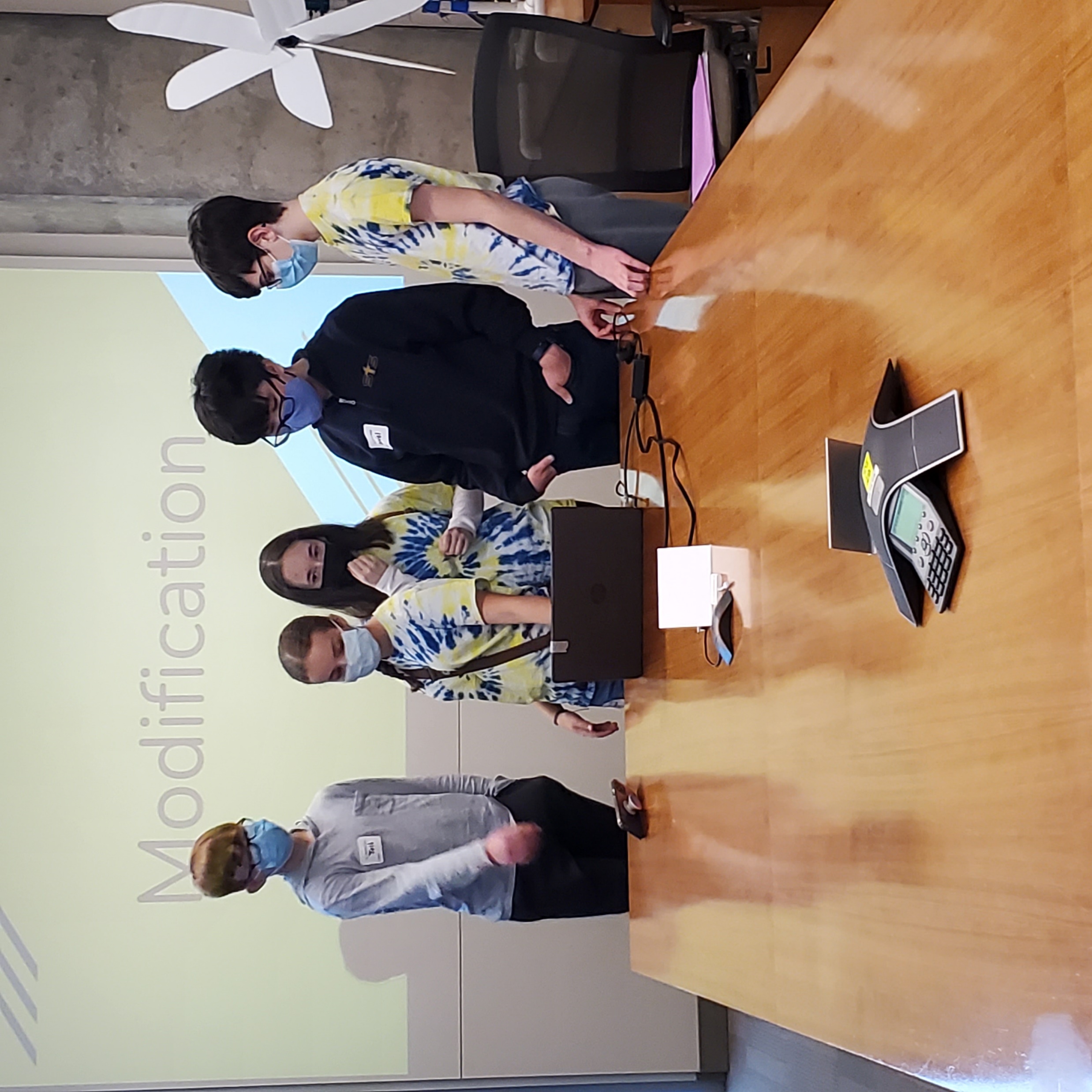 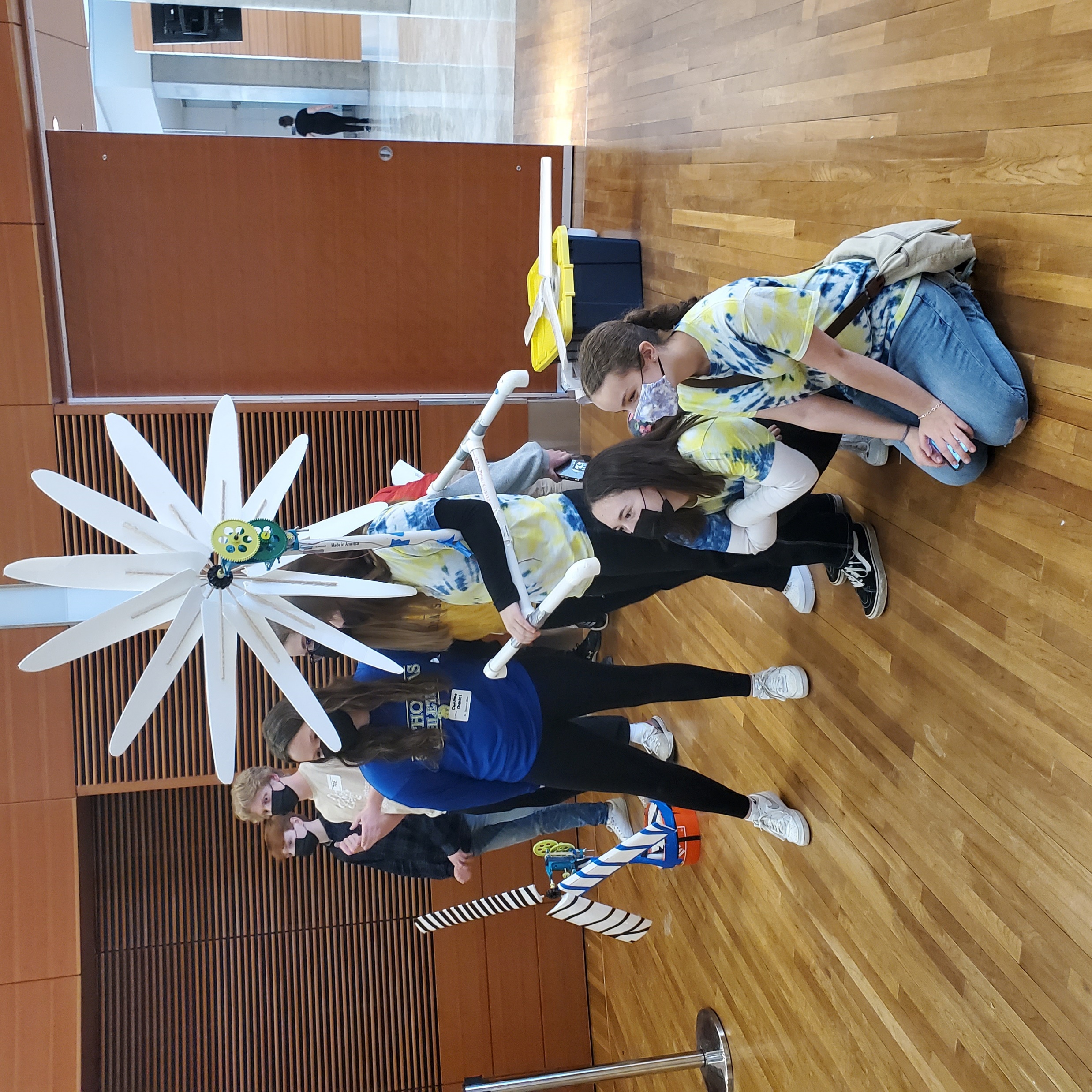 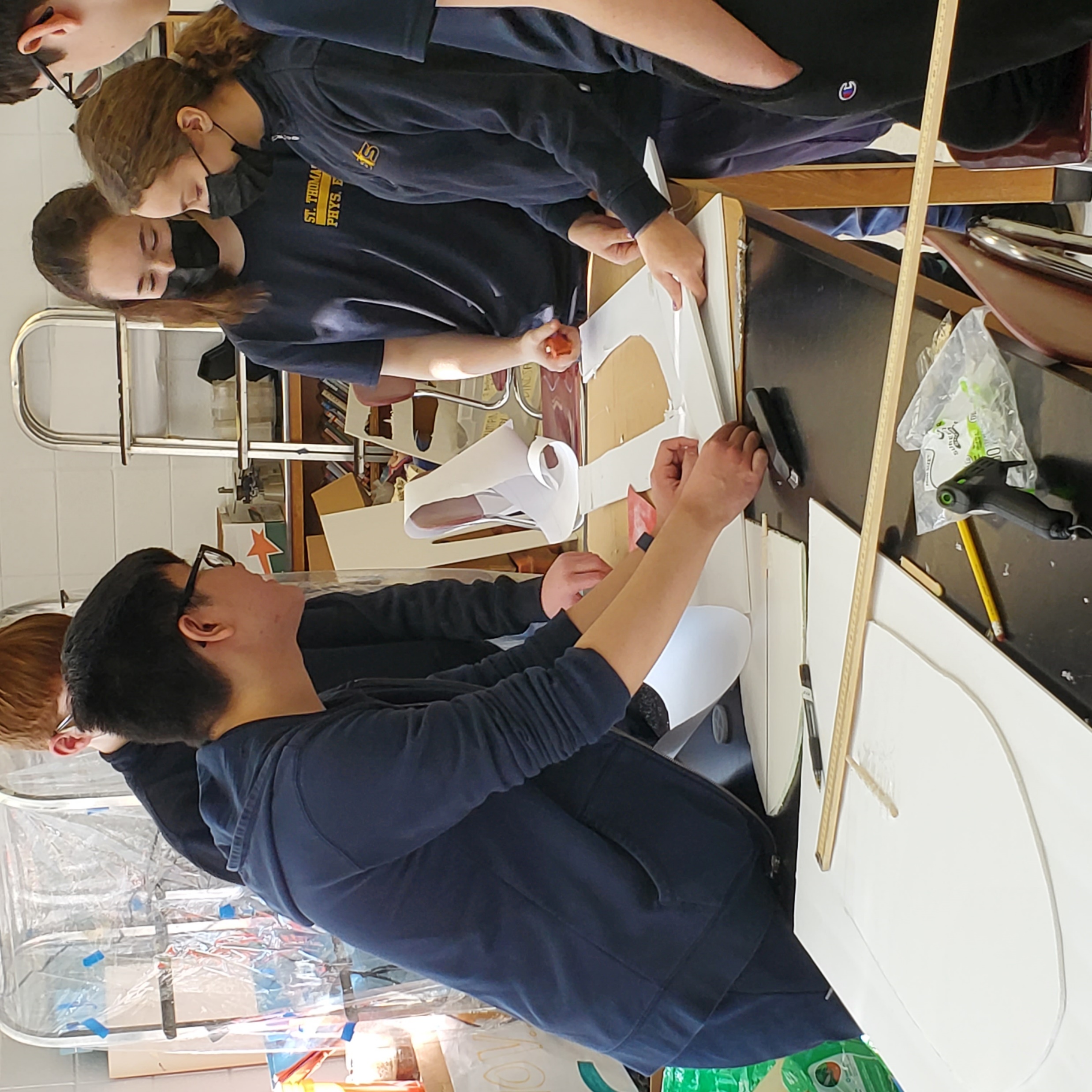 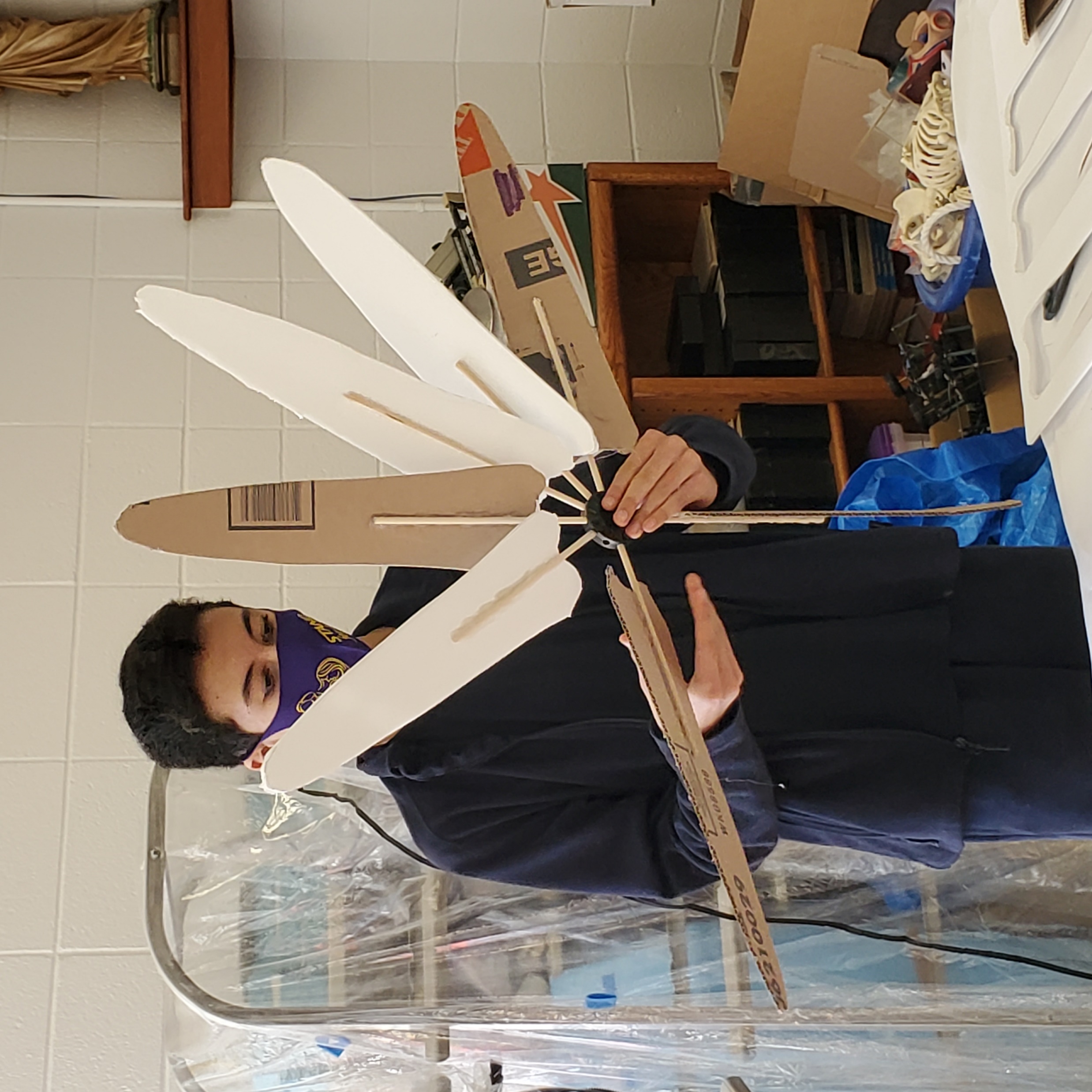 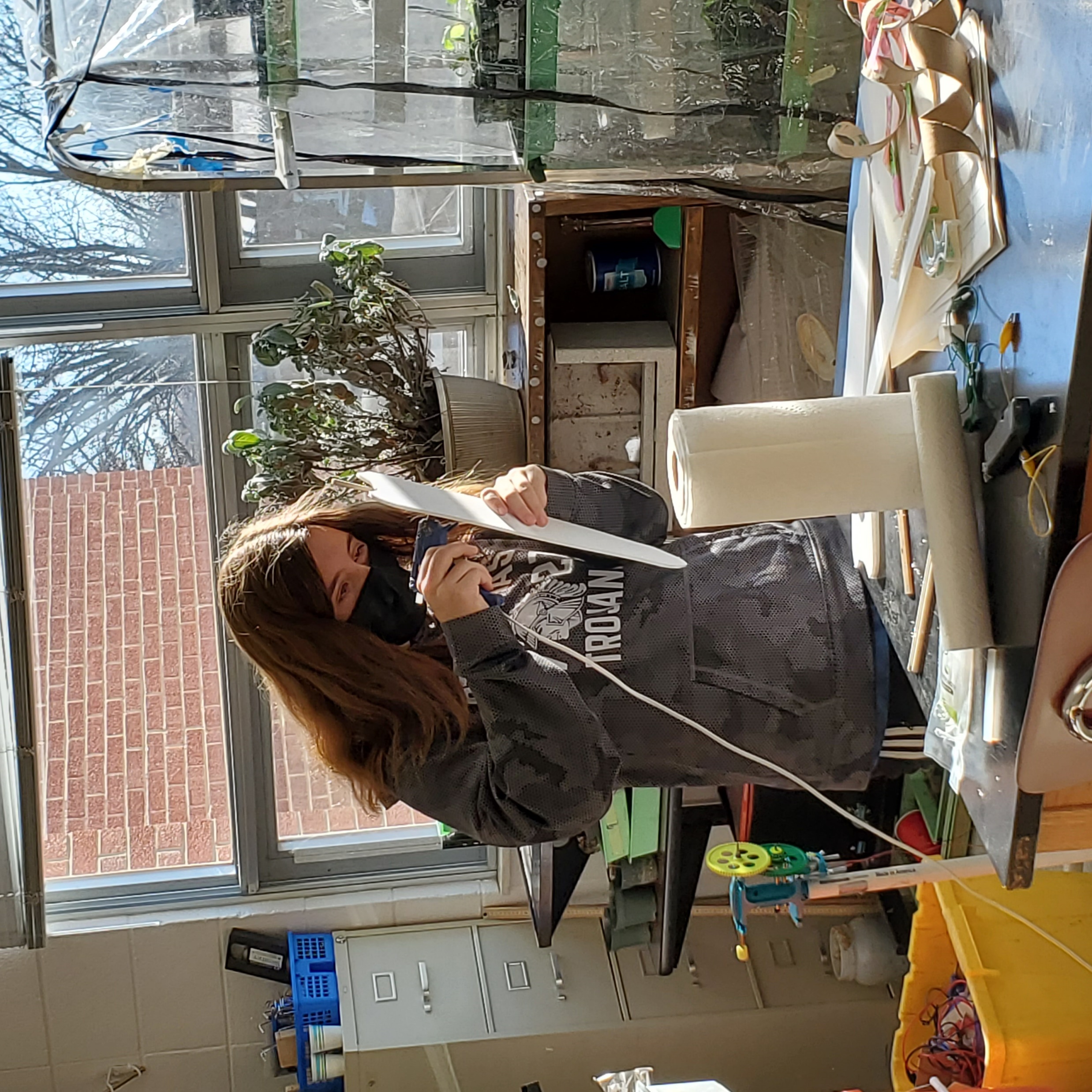 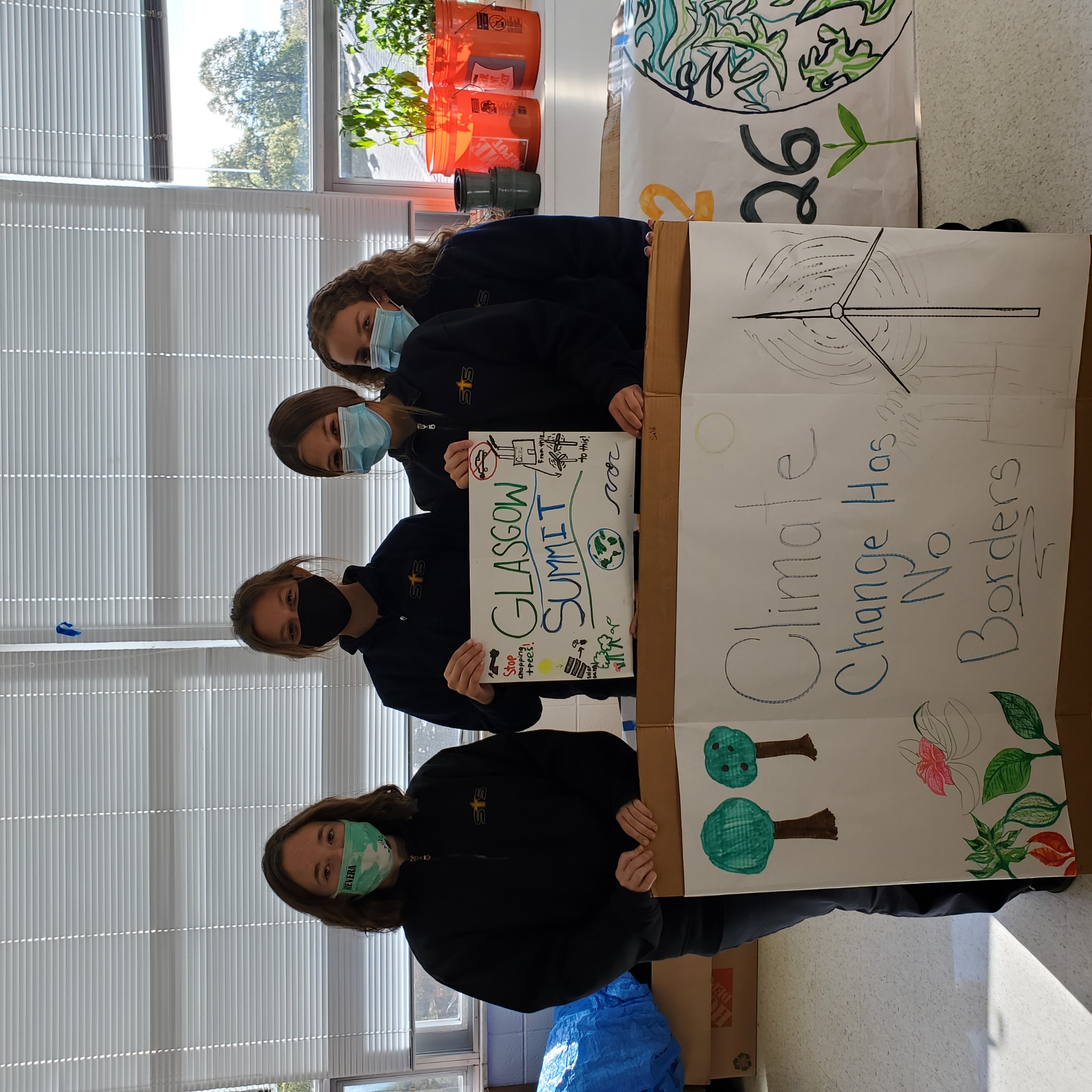 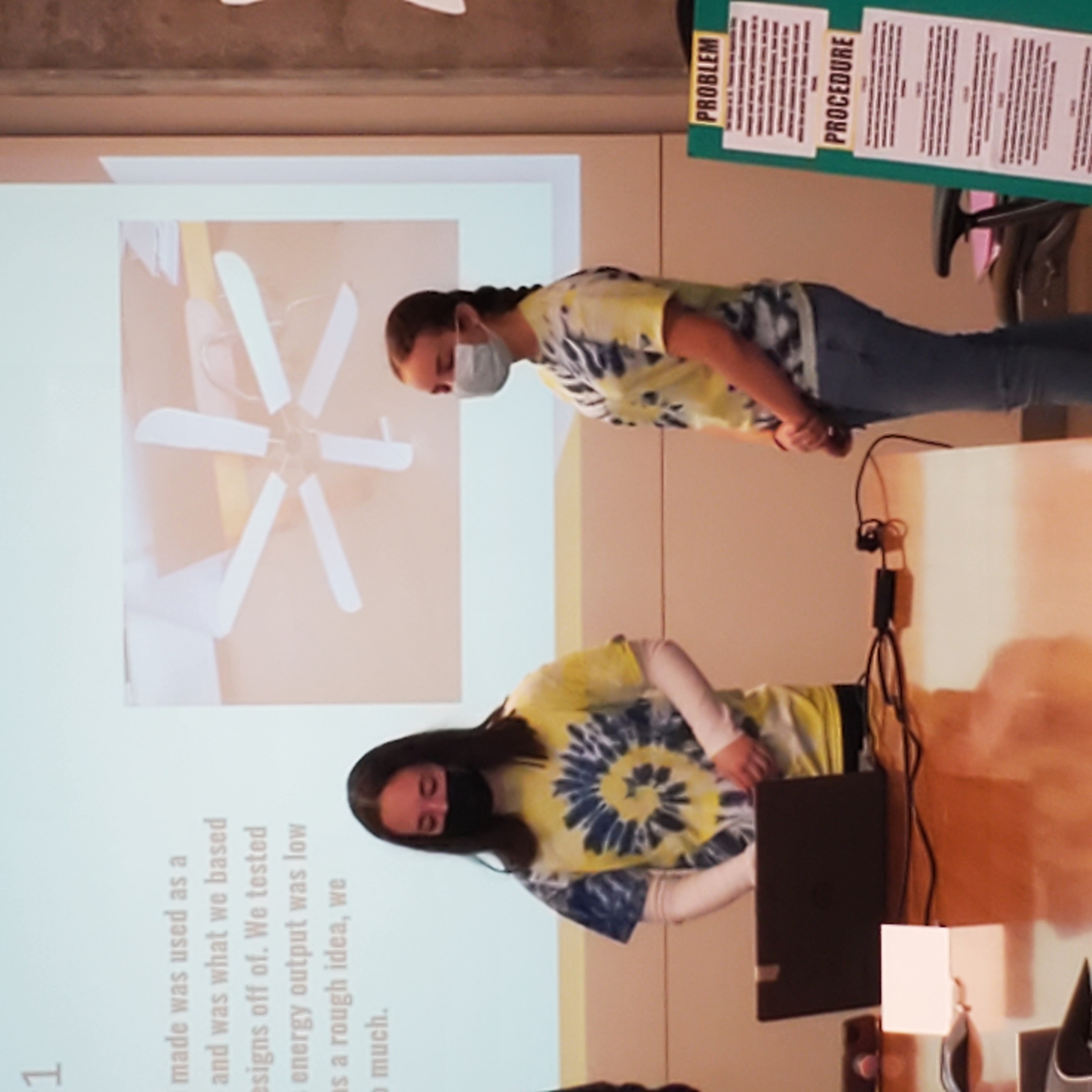 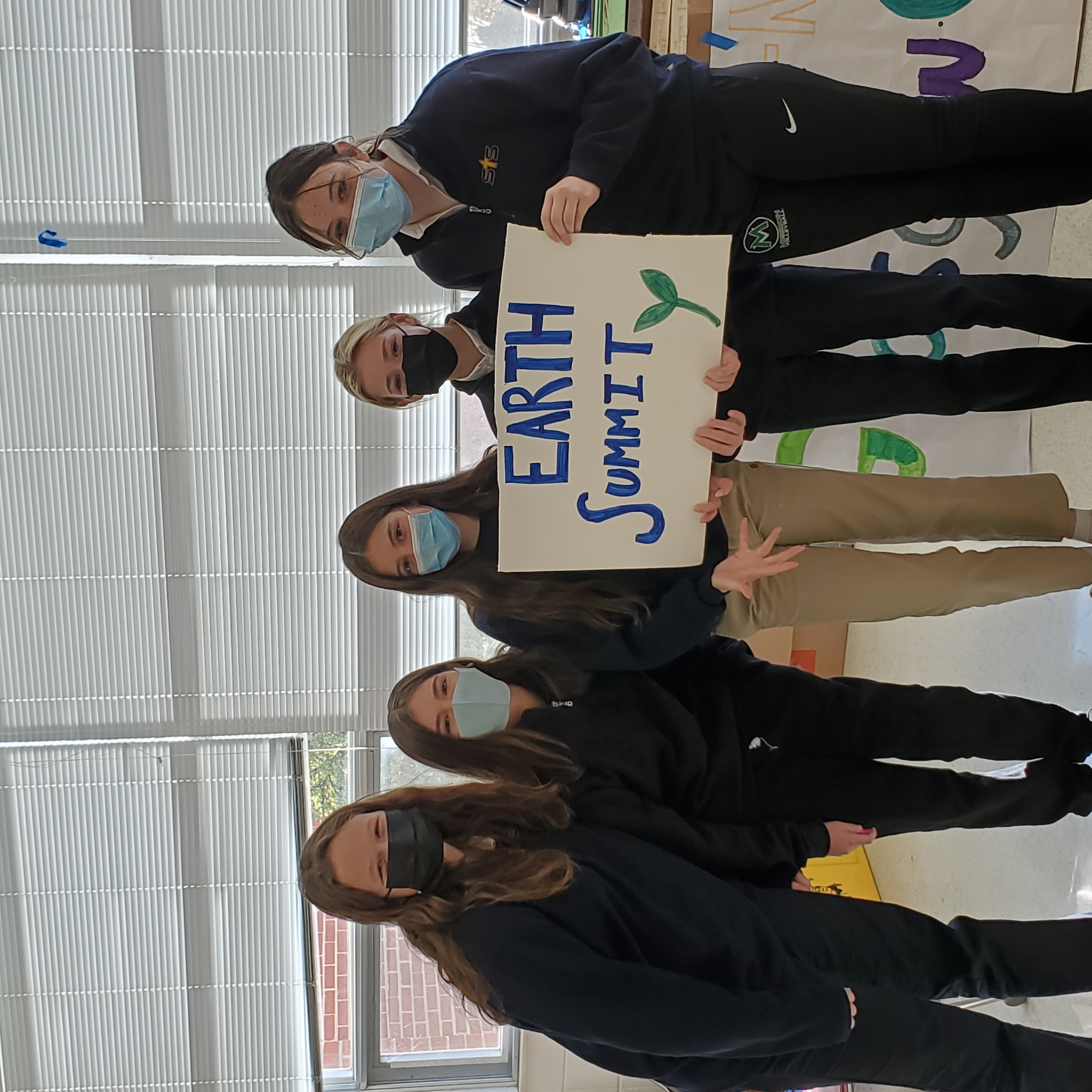 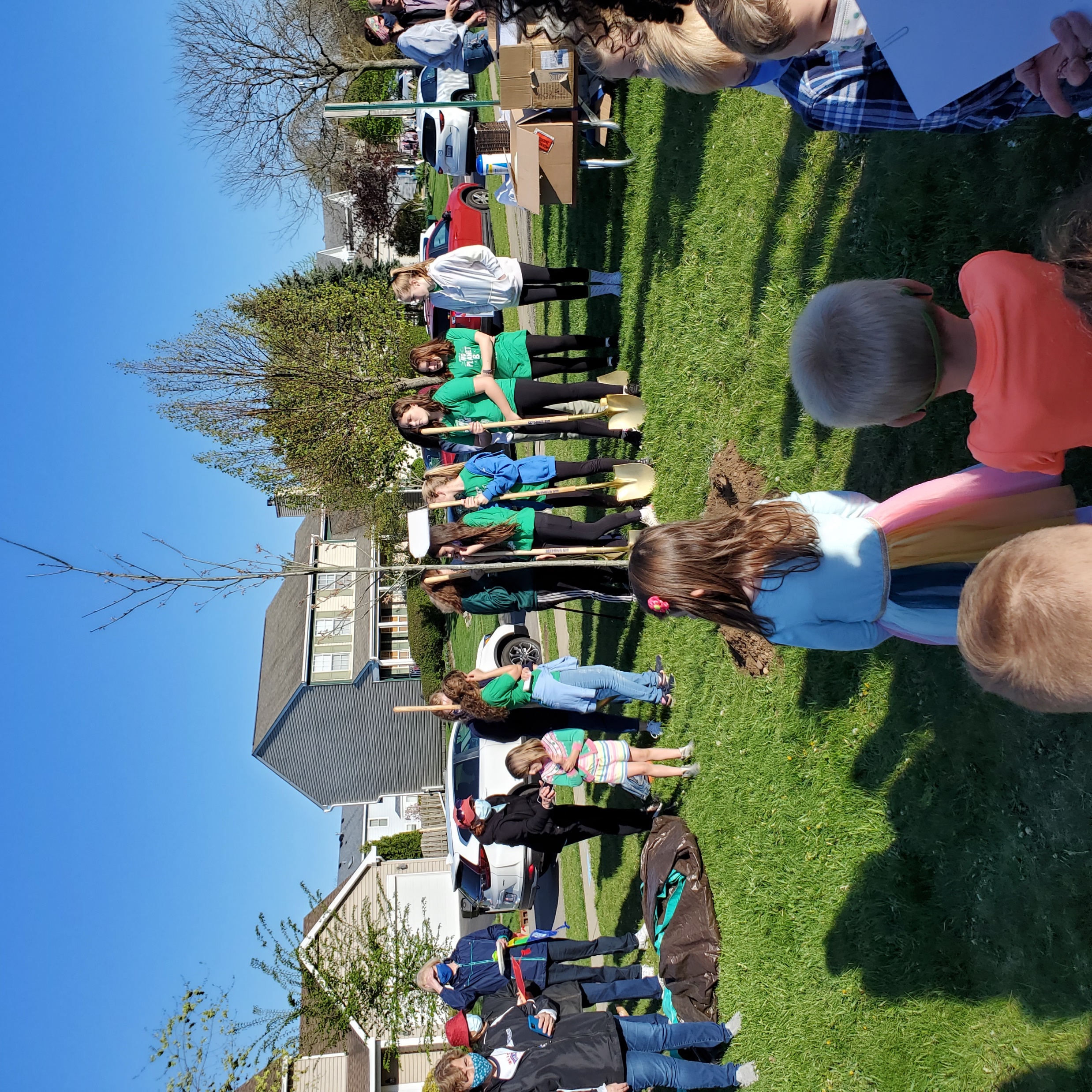 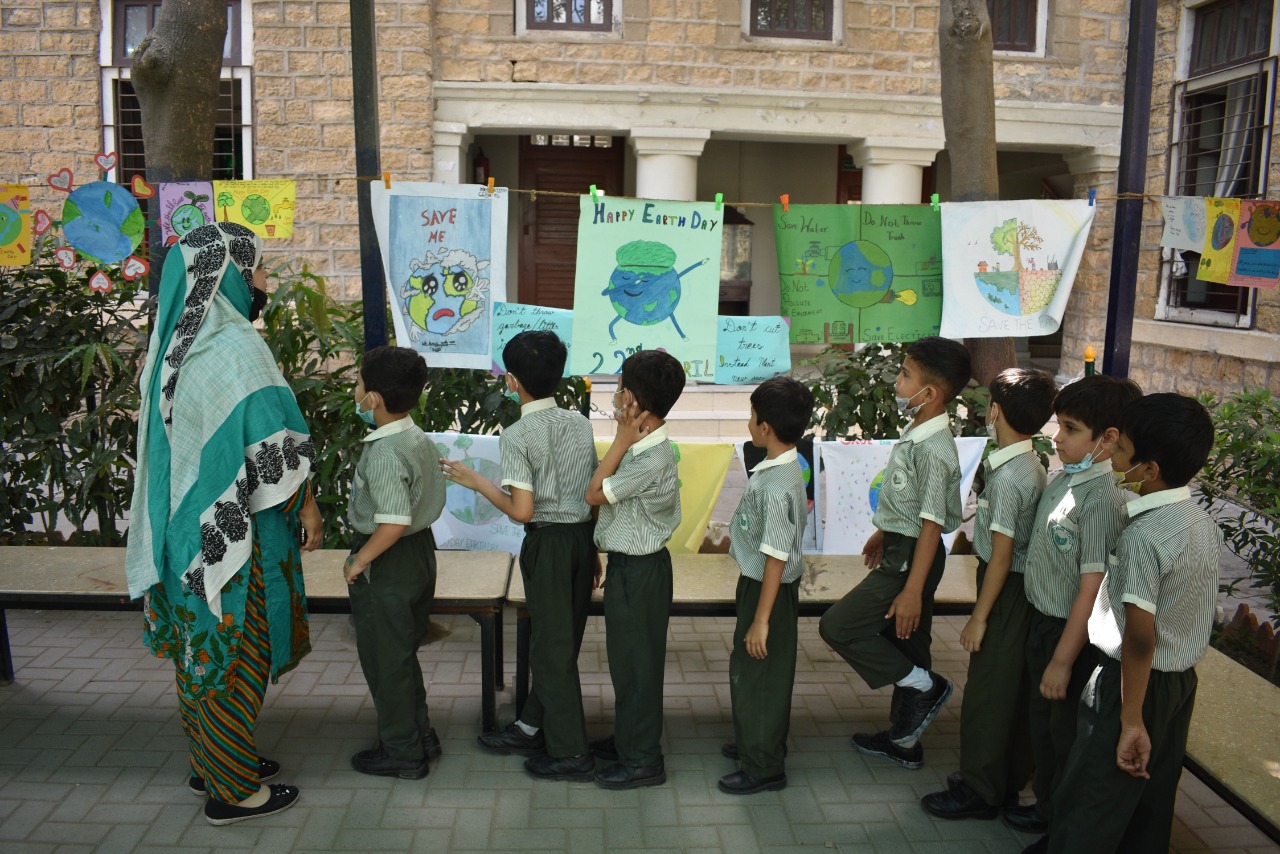 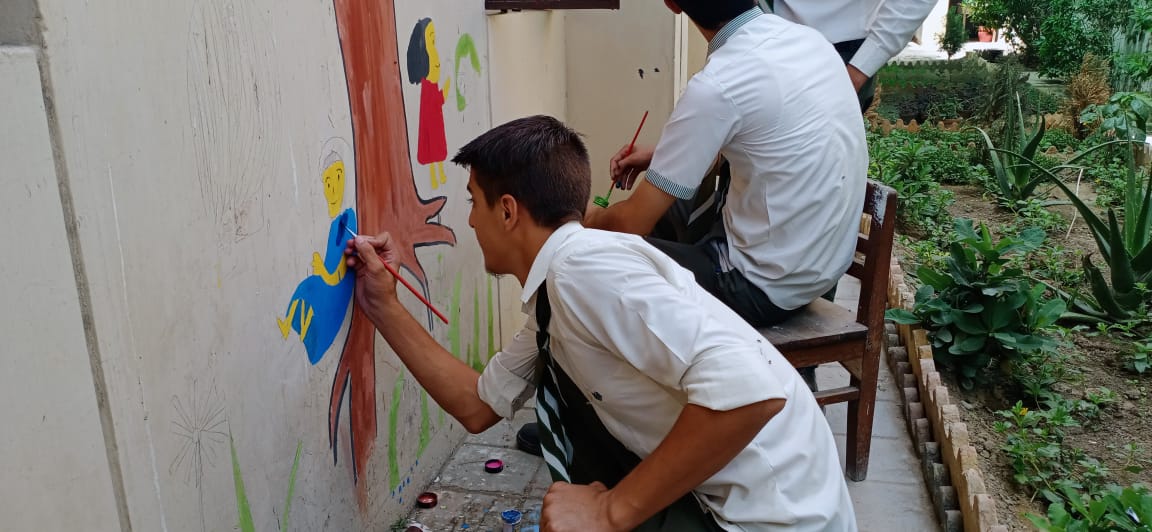 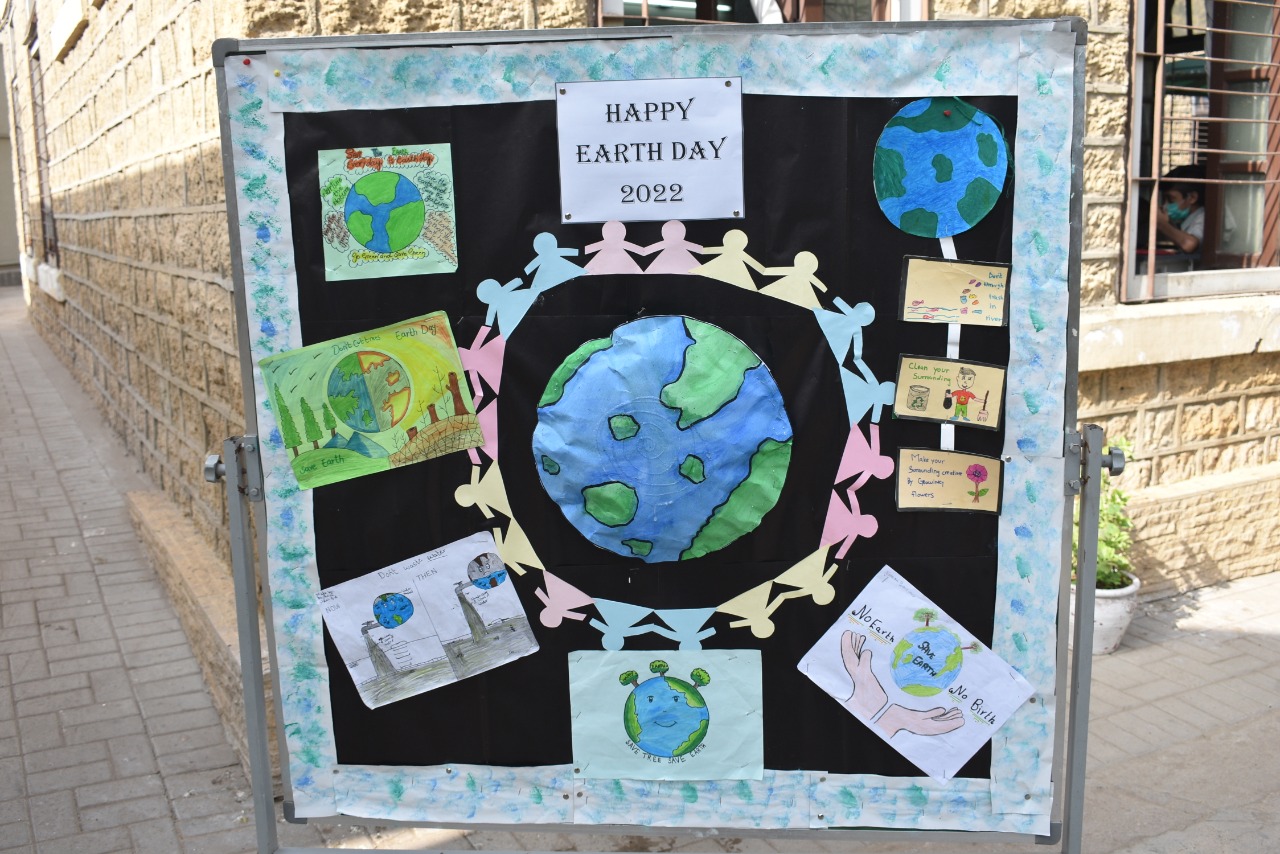 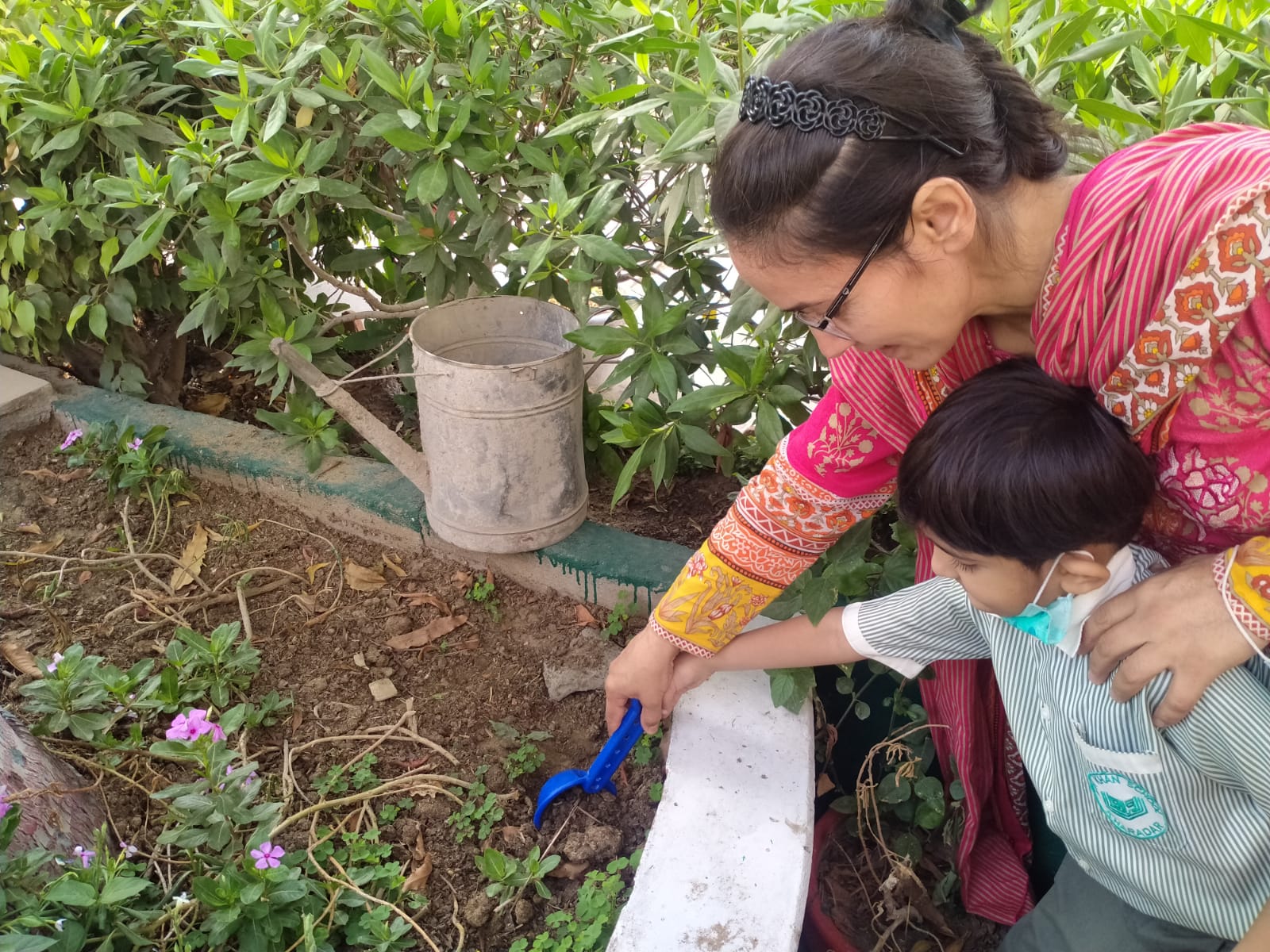 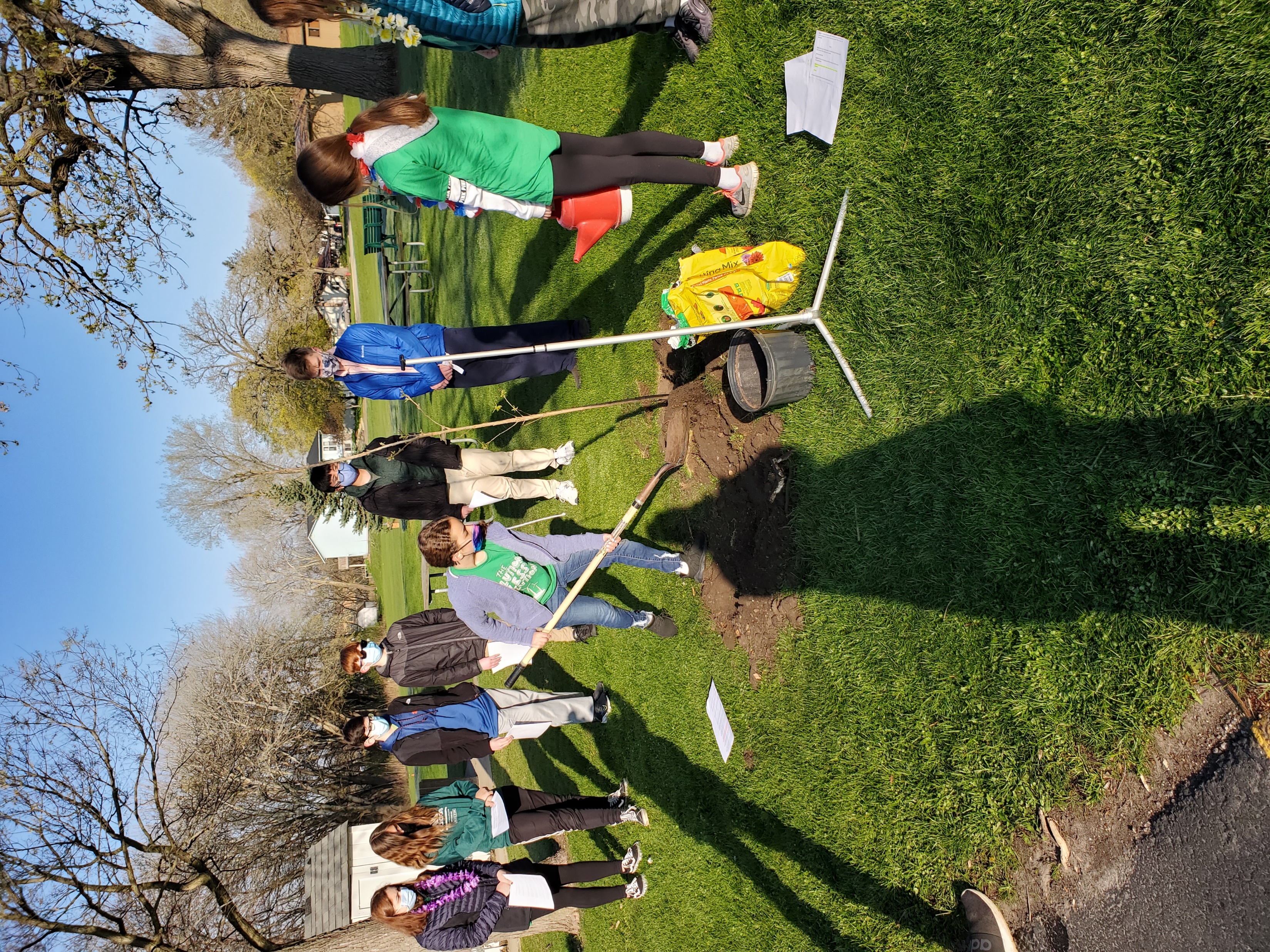 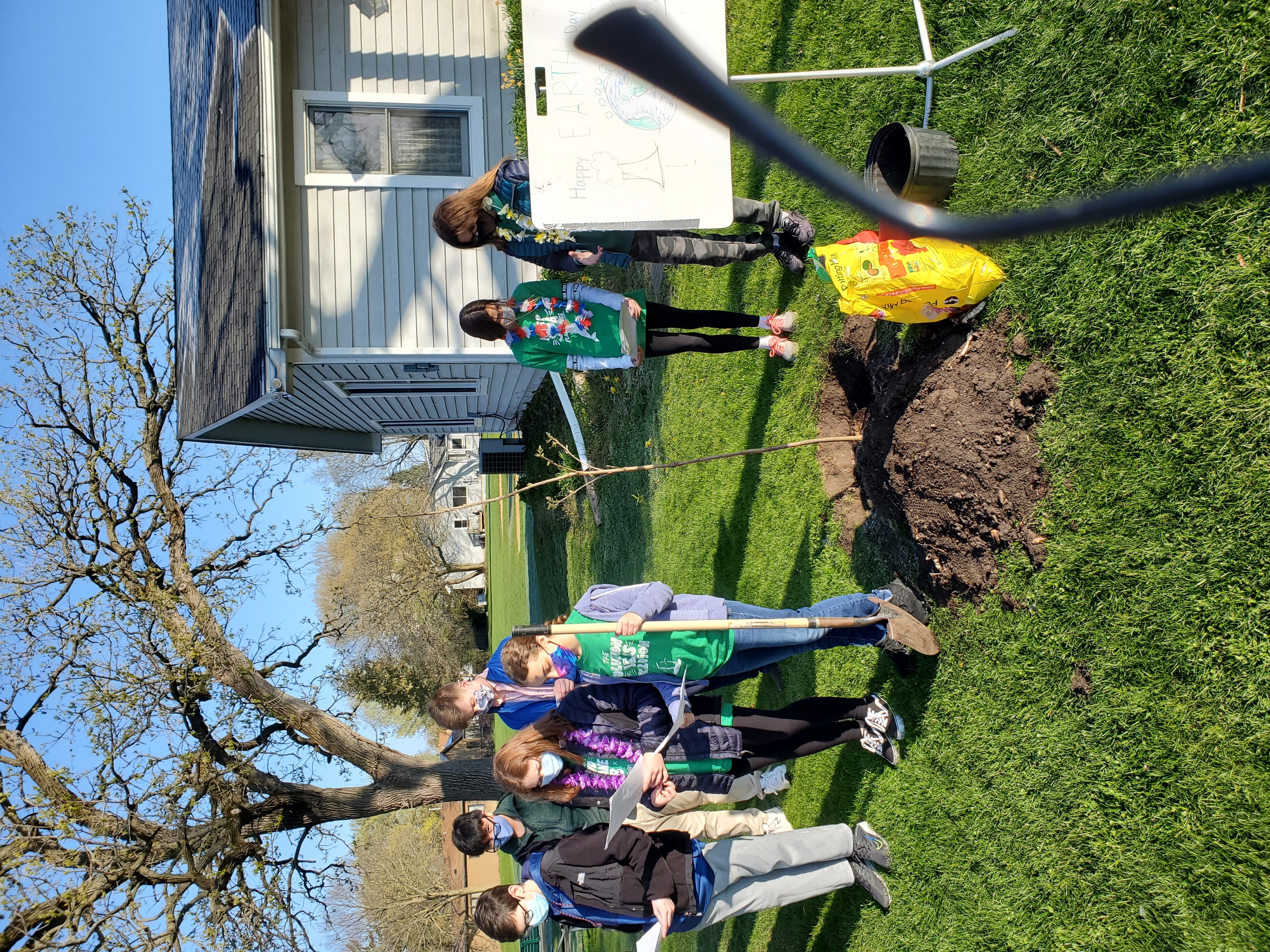